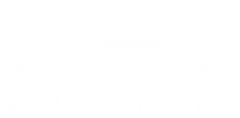 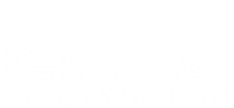 ОТЧЕТ
О выполнении работ
По благоустройству 
Общественной территории (ПАРК ДК)
По адресу:
АРХАНГЕЛЬСКАЯ ОБЛАСТЬ, ВЕЛЬСКИЙ РАЙОН, 
Р.П. КУЛОЙ, УЛ. МИРА, Д. 16
Муниципальное образование «Кулойское»
01 сентября 2018 года
1
благоустройство ОБЩЕСТВЕННОЙ ТЕРРИТОРИИ по адресу: АРХАНГЕЛЬСКАЯ ОБЛАСТЬ, ВЕЛЬСКИЙ РАЙОН, 
Р.П. КУЛОЙ, УЛ. МИРА, Д. 16
Основание для выполнения работ:
Муниципальный контракт: от 28.04.2018 № 5-2018.

Заказчик: Администрация МО «Кулойское» (ИНН 2907011015)
Руководитель заказчика: глава МО «Кулойское» Чернушенко Михаил Васильевич, (81836) 9-21-49, adm_kuloy@mail.ru.
Контактное лицо заказчика: Зам. главы по ЖКХ и мун. имуществу Николаев Максим Владимирович, (81836) 9-60-70, gkhkuloy@mail.ru

Подрядная организация:Индивидуальный предприниматель Салев Алексей Валерьевич  (ОГРНИП 312290704600030).
Руководитель подрядчика: Индивидуальный предприниматель Салев Алексей Валерьевич, 8-921-247-60-26, aleksej-salev@rambler.ru  
Контактное лицо подрядчика: Индивидуальный предприниматель Салев Алексей Валерьевич

Сроки выполнения работ:
Начало – 28.04.2018.
Окончание – 08.05.2018.
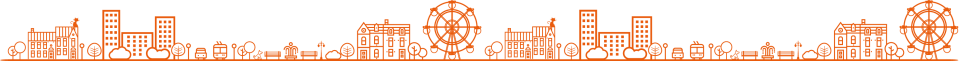 благоустройство ОБЩЕСТВЕННОЙ ТЕРРИТОРИИ по адресу: АРХАНГЕЛЬСКАЯ ОБЛАСТЬ, ВЕЛЬСКИЙ РАЙОН, 
Р.П. КУЛОЙ, УЛ. МИРА, Д. 16
Основание для выполнения работ:
Муниципальный контракт: от 28.04.2018 № 6-2018.

Заказчик: Администрация МО «Кулойское» (ИНН 2907011015)
Руководитель заказчика: глава МО «Кулойское» Чернушенко Михаил Васильевич, (81836) 9-21-49, adm_kuloy@mail.ru.
Контактное лицо заказчика: Зам. главы по ЖКХ и мун. имуществу Николаев Максим Владимирович, (81836) 9-60-70, gkhkuloy@mail.ru

Подрядная организация:Индивидуальный предприниматель Колданов Евгений Савватиевич  (ОГРНИП 304290721600018).
Руководитель подрядчика: Индивидуальный предприниматель Колданов Евгений Савватиевич, 8-921-244-05-55, kit-tranc@yandex.ru  
Контактное лицо подрядчика: Индивидуальный предприниматель Колданов Евгений Савватиевич

Сроки выполнения работ:
Начало – 28.04.2018.
Окончание – 31.05.2018.
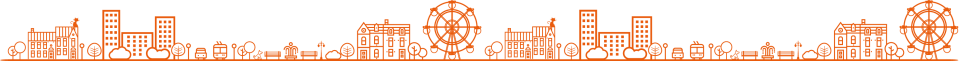 благоустройство ОБЩЕСТВЕННОЙ ТЕРРИТОРИИ по адресу: АРХАНГЕЛЬСКАЯ ОБЛАСТЬ, ВЕЛЬСКИЙ РАЙОН, 
Р.П. КУЛОЙ, УЛ. МИРА, Д. 16
Основание для выполнения работ:
Муниципальный контракт: от 13.08.2018 № 12-2018.

Заказчик: Администрация МО «Кулойское» (ИНН 2907011015)
Руководитель заказчика: глава МО «Кулойское» Чернушенко Михаил Васильевич, (81836) 9-21-49, adm_kuloy@mail.ru.
Контактное лицо заказчика: Зам. главы по ЖКХ и мун. имуществу Николаев Максим Владимирович, (81836) 9-60-70, gkhkuloy@mail.ru

Подрядная организация:Индивидуальный предприниматель Кудрявцев Сергей Владимирович  (ОГРНИП 304290731800153).
Руководитель подрядчика: Индивидуальный предприниматель Кудрявцев Сергей Владимирович, (81836) 6-40-41, pitstop.14@yandex.ru 
Контактное лицо подрядчика: Индивидуальный предприниматель Кудрявцев Сергей Владимирович

Сроки выполнения работ:
Начало – 13.08.2018.
Окончание – 27.08.2018.
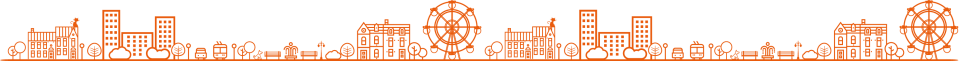 благоустройство ОБЩЕСТВЕННОЙ ТЕРРИТОРИИ по адресу: АРХАНГЕЛЬСКАЯ ОБЛАСТЬ, ВЕЛЬСКИЙ РАЙОН,
 Р.П. КУЛОЙ, УЛ. МИРА, Д. 16
(График производства работ)
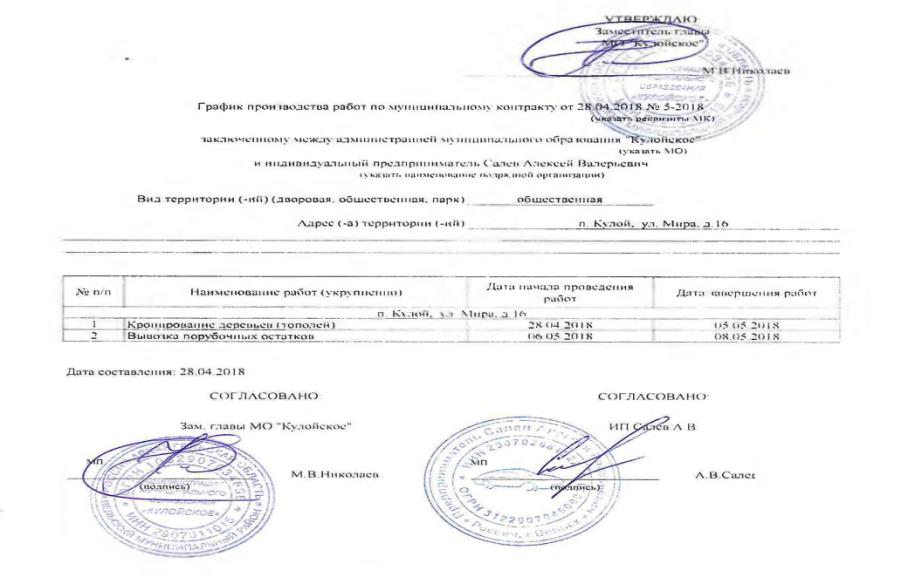 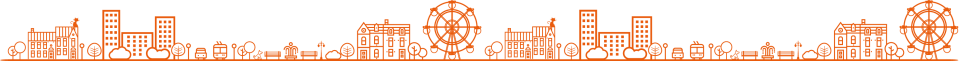 благоустройство ОБЩЕСТВЕННОЙ ТЕРРИТОРИИ по адресу: АРХАНГЕЛЬСКАЯ ОБЛАСТЬ, ВЕЛЬСКИЙ РАЙОН,
 Р.П. КУЛОЙ, УЛ. МИРА, Д. 16
(График производства работ)
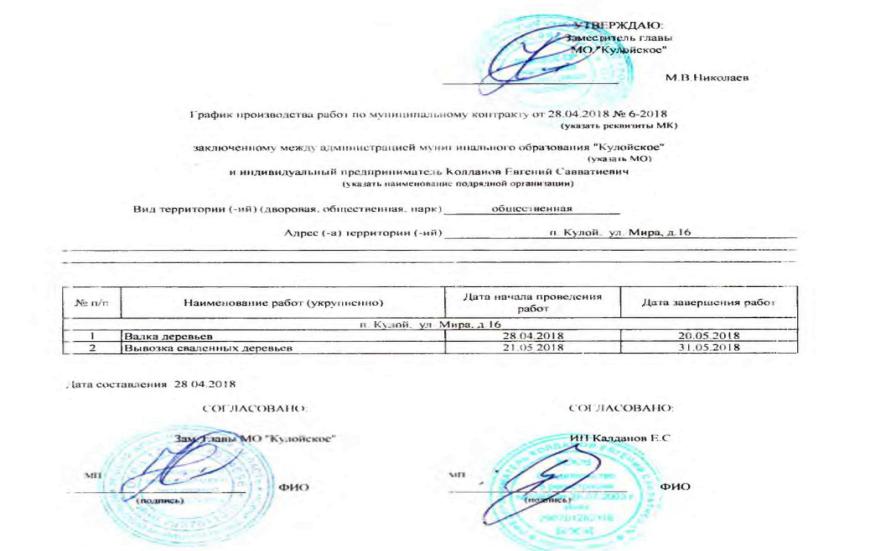 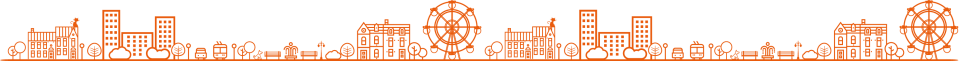 благоустройство ОБЩЕСТВЕННОЙ ТЕРРИТОРИИ по адресу: АРХАНГЕЛЬСКАЯ ОБЛАСТЬ, ВЕЛЬСКИЙ РАЙОН, 
Р.П. КУЛОЙ, УЛ. МИРА, Д. 16
(График производства работ)
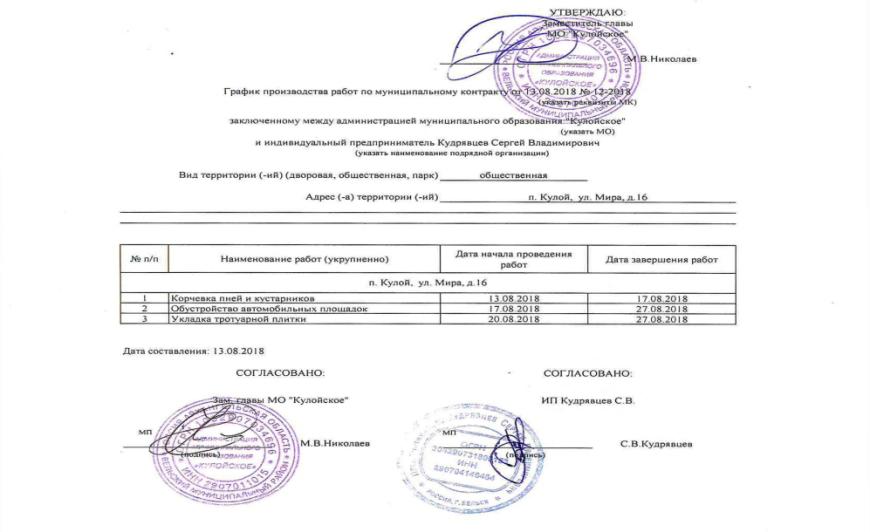 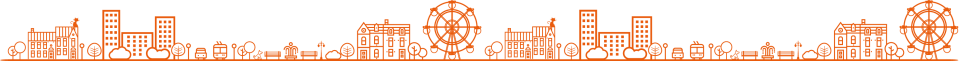 Дизайн-проект благоустройства ОБЩЕСТВЕННОЙ территории по адресу: АРХАНГЕЛЬСКАЯ ОБЛАСТЬ, ВЕЛЬСКИЙ РАЙОН, 
Р.П. КУЛОЙ, УЛ. МИРА, Д. 16
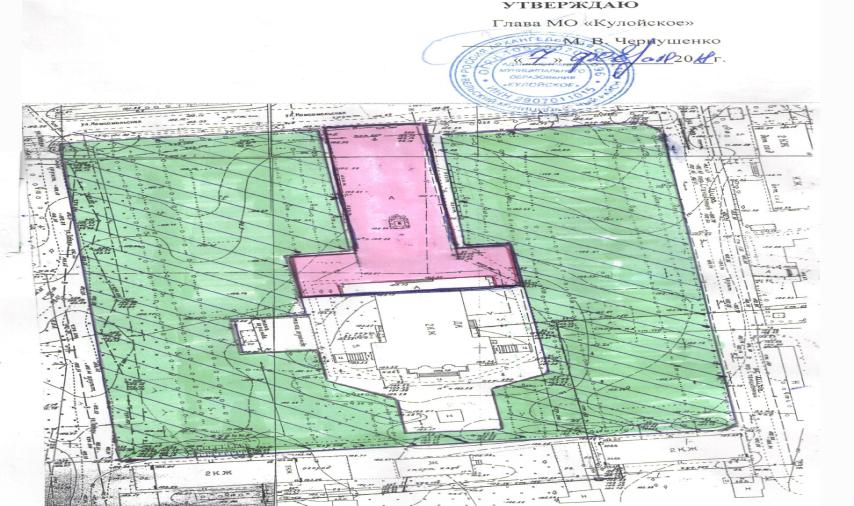 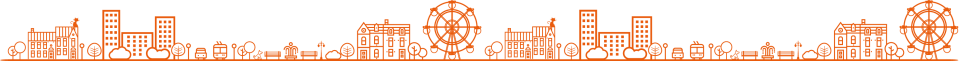 Перечень работ по благоустройству ОБЩЕСТВЕННОЙ территории по адресу: АРХАНГЕЛЬСКАЯ ОБЛАСТЬ, ВЕЛЬСКИЙ РАЙОН,
 Р.П. КУЛОЙ, УЛ. МИРА, Д. 16
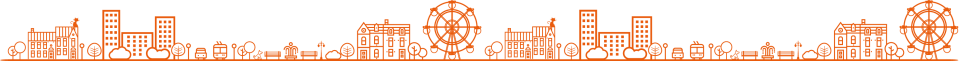 ФОТООТЧЕТ ДО начала выполнения работОБЩЕСТВЕННАЯ территория: АРХАНГЕЛЬСКАЯ ОБЛАСТЬ, ВЕЛЬСКИЙ РАЙОН, 
Р.П. КУЛОЙ, УЛ. МИРА, Д. 1
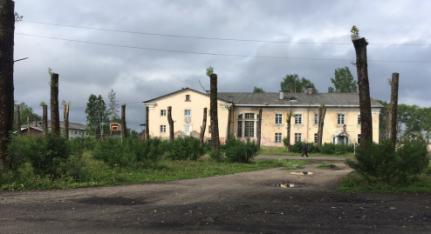 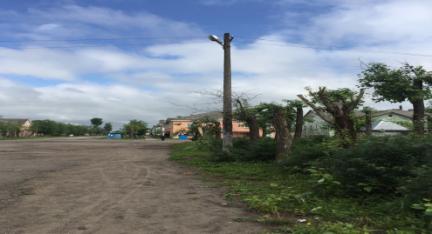 25.06.2017
25.06.2017
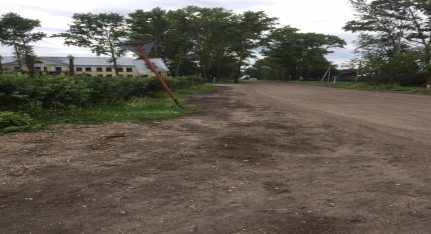 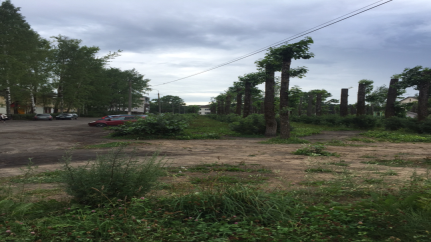 01.07.2018
01.07.2018
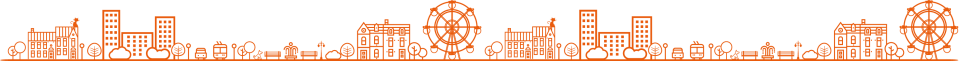 ФОТООТЧЕТ во время выполнения работОБЩЕСТВЕННАЯ территория: АРХАНГЕЛЬСКАЯ ОБЛАСТЬ, ВЕЛЬСКИЙ РАЙОН, 
Р.П. КУЛОЙ, УЛ. МИРА, Д. 1
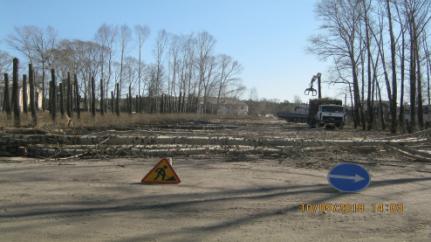 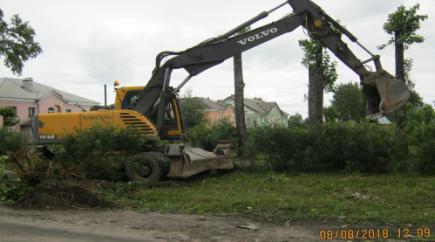 10.05.2018
08.08.2018
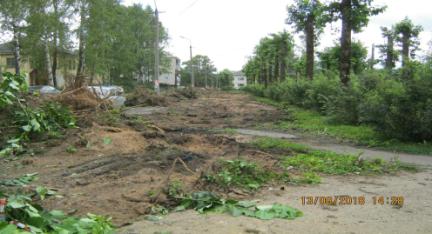 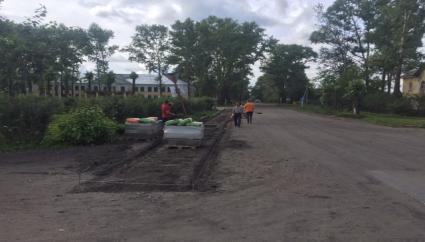 13.08.2018
17.08.2018
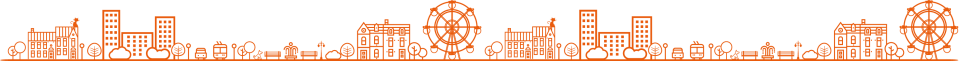 ФОТООТЧЕТ после завершения работОБЩЕСТВЕННАЯ территория: АРХАНГЕЛЬСКАЯ ОБЛАСТЬ, ВЕЛЬСКИЙ РАЙОН,
 Р.П. КУЛОЙ, УЛ. МИРА, Д. 16
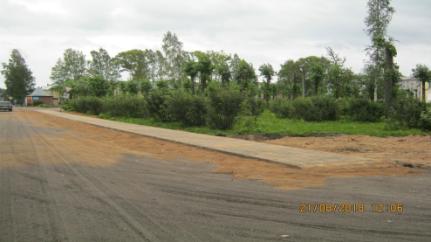 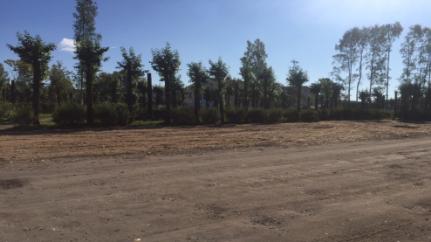 21.08.2018
21.08.2018
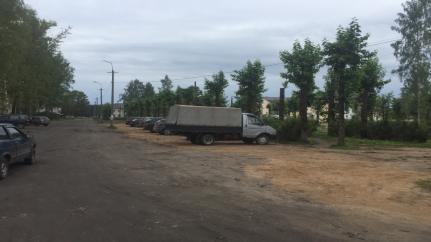 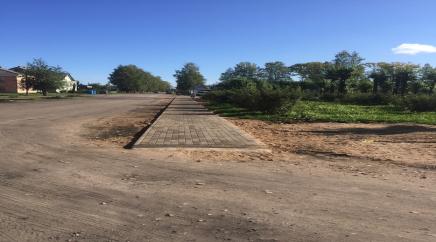 21.08.2018
21.08.2018
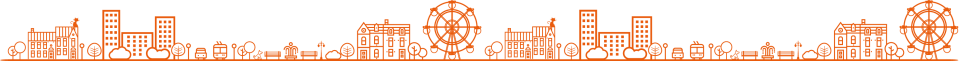 ФОТООТЧЕТ РАБОТЫ общественной комиссии по приемке дворовой территории: АРХАНГЕЛЬСКАЯ ОБЛАСТЬ, ВЕЛЬСКИЙ РАЙОН, 
Р.П. КУЛОЙ, УЛ. МИРА, Д. 16
01.07.2018
01.07.2018
01.07.2018
01.07.2018
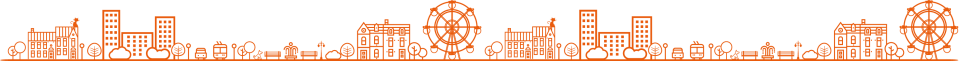